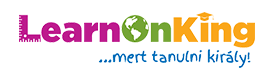 Tanulási típus teszt
1
Készítette: LearnOnKing - Zoltai Kinga
[Speaker Notes: Bemutatkozás, köszöntés, előadás címének, céljának ismertetése]
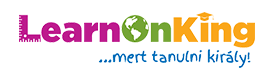 Vizuális teszt
10 képet fogtok látni.
Kérem hogy ne írjátok le a látottakat!
Jegyezzétek meg!

Ezt követően lesz egy feladat!
2
Készítette: LearnOnKing - Zoltai Kinga
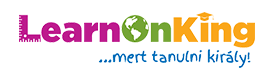 Vizuális teszt
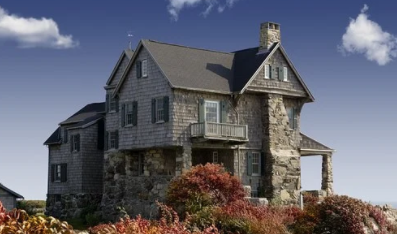 3
Készítette: LearnOnKing - Zoltai Kinga
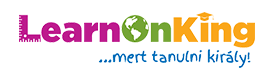 Vizuális teszt
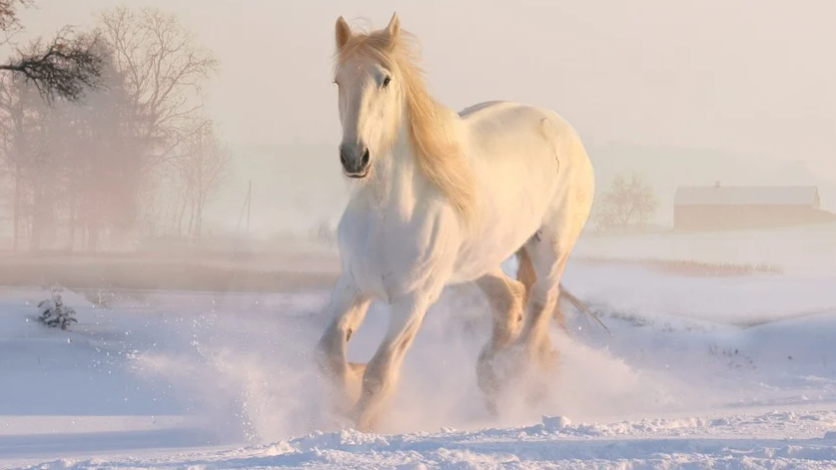 4
Készítette: LearnOnKing - Zoltai Kinga
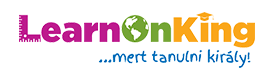 Vizuális teszt
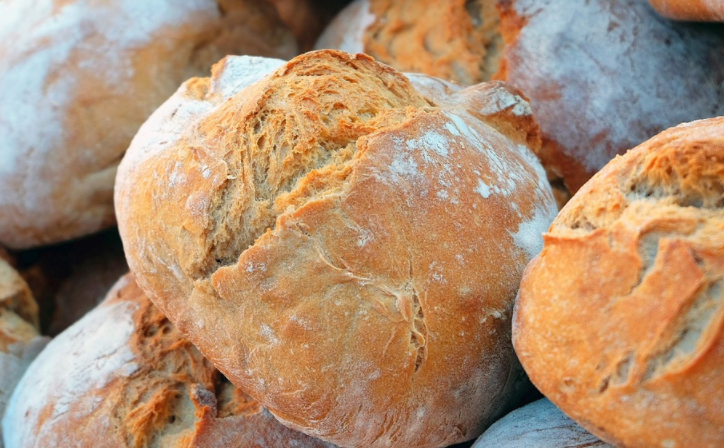 5
Készítette: LearnOnKing - Zoltai Kinga
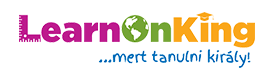 Vizuális teszt
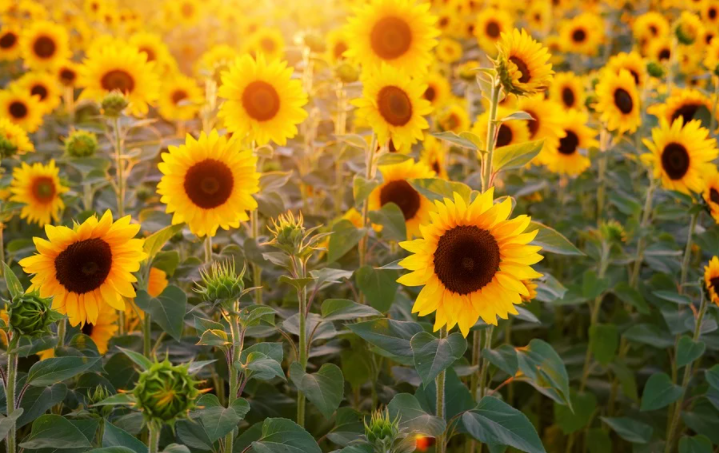 6
Készítette: LearnOnKing - Zoltai Kinga
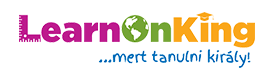 Vizuális teszt
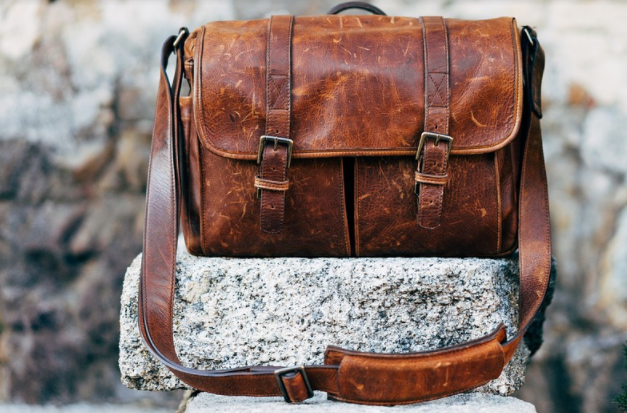 7
Készítette: LearnOnKing - Zoltai Kinga
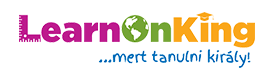 Vizuális teszt
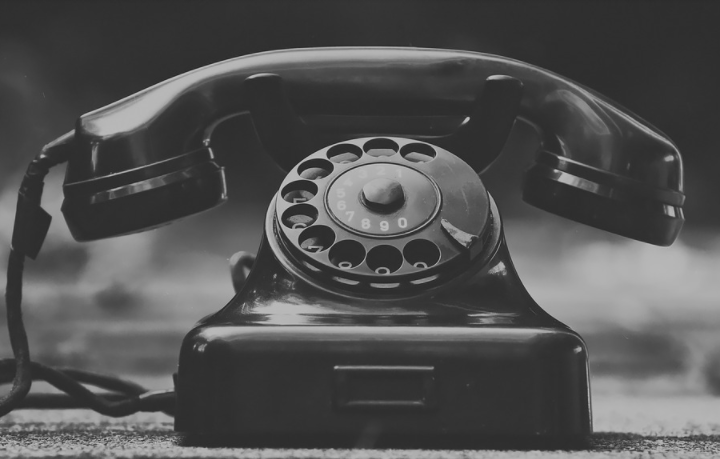 8
Készítette: LearnOnKing - Zoltai Kinga
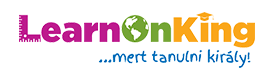 Vizuális teszt
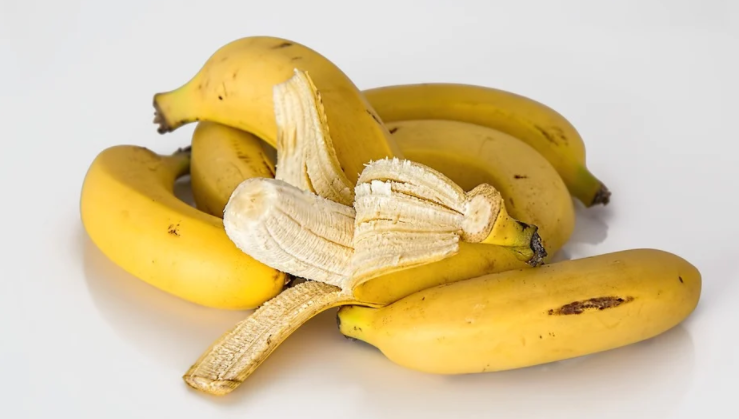 9
Készítette: LearnOnKing - Zoltai Kinga
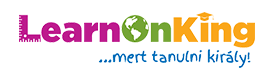 Vizuális teszt
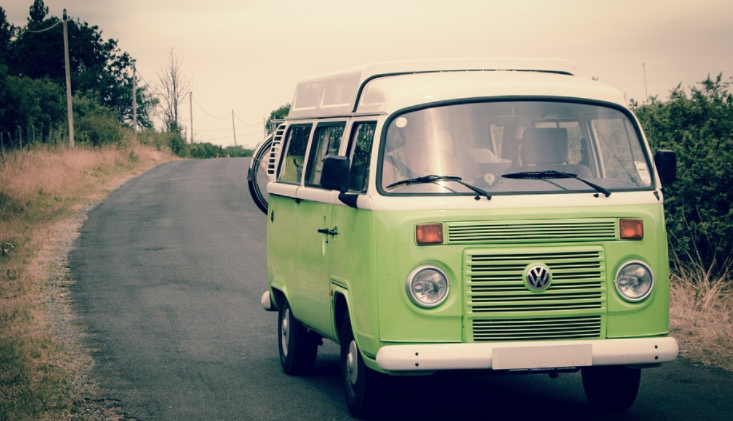 10
Készítette: LearnOnKing - Zoltai Kinga
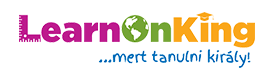 Vizuális teszt
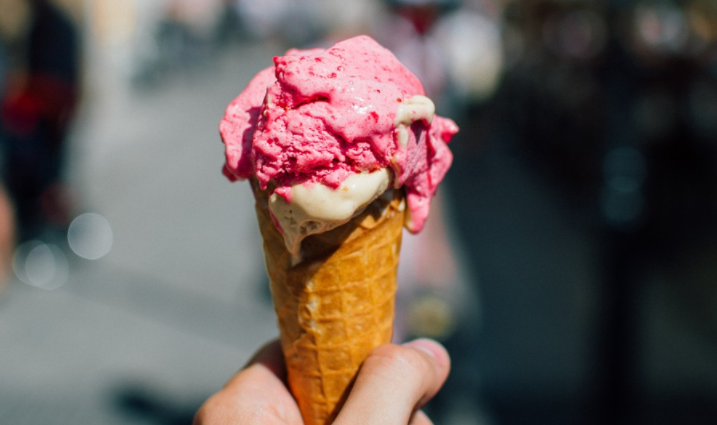 11
Készítette: LearnOnKing - Zoltai Kinga
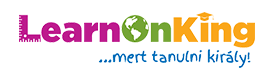 Vizuális teszt
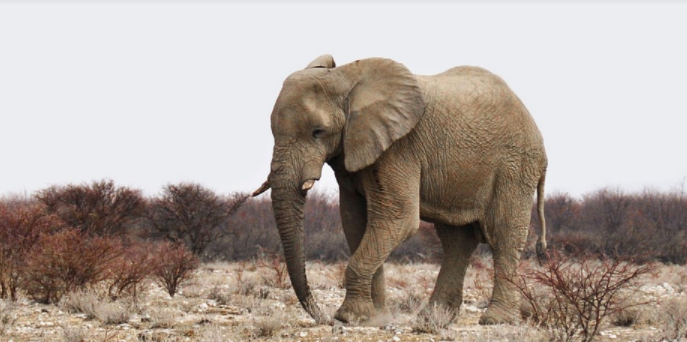 12
Készítette: LearnOnKing - Zoltai Kinga
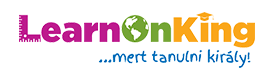 Feladat
Gyurinak kétszer annyi könyve van mint Bertának. Kettejüknek összesen 120 könyvük van. Hány könyve van Gyurinak és Bertának külön ?
13
Készítette: LearnOnKing - Zoltai Kinga
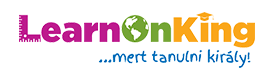 Feladat Megoldás
Gyurinak 80, Bertának 40 könyve van.
14
Készítette: LearnOnKing - Zoltai Kinga
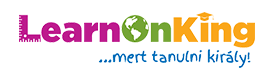 Kérlek most 1 perc alatt írd le azokat a szavakat, amelyekre a látott képek alapján emlékszel!
15
Készítette: LearnOnKing - Zoltai Kinga
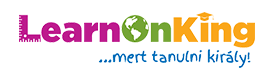 VIZUÁLIS  - MEGOLDÁS
Ház, Ló, Kenyér, Napraforgó, Táska, 
Telefon, Banán, Busz, Fagyi, Elefánt

Számold össze, hogy hány darabra emlékeztél jól!
Ez a vizuális eredményed.
16
Készítette: LearnOnKing - Zoltai Kinga
Auditív Teszt
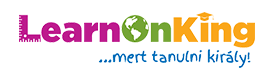 Kattints a mikrofon ikonra!

Jegyezd meg a hallott szavakat!

Ismételten kérlek, hogy ne írd le őket!

Ezután egy feladat következik!
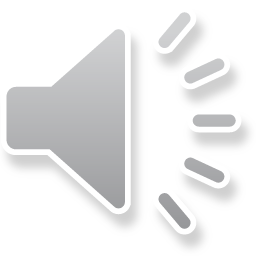 17
Készítette: LearnOnKing - Zoltai Kinga
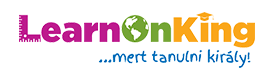 Feladat
Két szám összege 76. Különbségük 18. Melyik ez a két szám?
18
Készítette: LearnOnKing - Zoltai Kinga
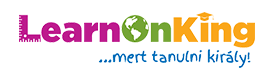 Megoldás
29 és 47
19
Készítette: LearnOnKing - Zoltai Kinga
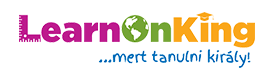 Kérlek most 1 perc alatt írd le azokat a szavakat, amiket hallottál!
20
Készítette: LearnOnKing - Zoltai Kinga
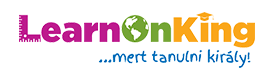 MEGOLDÁS
Pohár, Eper, Párna, Doboz, Szekrény, 
Kutya, Toll, Falevél, Nyomtató, Alma
Számold össze, hogy hány darabra emlékeztél jól!
Ez az auditív eredményed.
21
Készítette: LearnOnKing - Zoltai Kinga
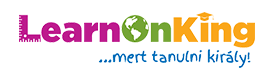 olvasási teszt
10 szót fogtok látni.
Kérem hogy ne írjátok le a látottakat!
Jegyezzétek meg!

Ezt követően lesz egy feladat!
22
Készítette: LearnOnKing - Zoltai Kinga
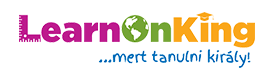 olvasási teszt
SZEMÜVEG
23
Készítette: LearnOnKing - Zoltai Kinga
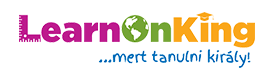 olvasási teszt
CIPŐ
24
Készítette: LearnOnKing - Zoltai Kinga
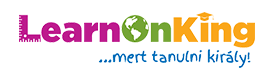 olvasási teszt
FÜZET
25
Készítette: LearnOnKing - Zoltai Kinga
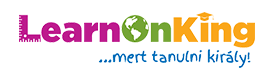 olvasási teszt
KUKORICA
26
Készítette: LearnOnKing - Zoltai Kinga
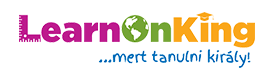 olvasási teszt
PAD
27
Készítette: LearnOnKing - Zoltai Kinga
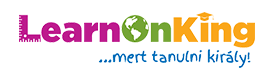 olvasási teszt
CERUZA
28
Készítette: LearnOnKing - Zoltai Kinga
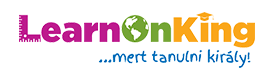 olvasási teszt
AUTÓ
29
Készítette: LearnOnKing - Zoltai Kinga
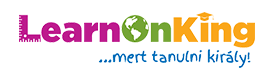 olvasási teszt
EGÉR
30
Készítette: LearnOnKing - Zoltai Kinga
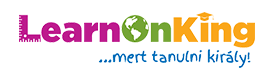 olvasási teszt
TEJ
31
Készítette: LearnOnKing - Zoltai Kinga
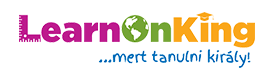 olvasási teszt
FÜLBEVALÓ
32
Készítette: LearnOnKing - Zoltai Kinga
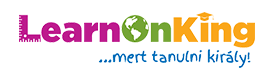 Feladat
Zoli 3 évvel idősebb mint öccse Péter. Ketten együtt 33 évesek. Hány évesek most?
33
Készítette: LearnOnKing - Zoltai Kinga
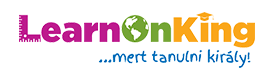 Feladat Megoldás
Zoli 18 éves, Péter 15 éves
34
Készítette: LearnOnKing - Zoltai Kinga
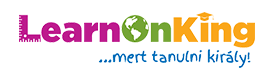 Kérlek most 1 perc alatt írd le azokat a szavakat, amiket olvastál!
35
Készítette: LearnOnKing - Zoltai Kinga
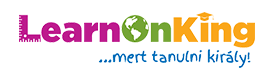 Olvasási  - MEGOLDÁS
SZEMÜVEG, CIPŐ, FÜZET, KUKORICA, PAD, CERUZA, AUTÓ, EGÉR, TEJ, FÜLBEVALÓ

Számold össze, hogy hány darabra emlékeztél jól!
Ez az olvasási eredményed.
36
Készítette: LearnOnKing - Zoltai Kinga
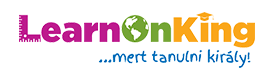 KIÉRTÉKELÉS
Amelyik típusból a legtöbb pontot gyűjtötted, abba a
tanulási típusba tartozol. Ha valamely típusnál azonos pontszámod van, akkor azok kevert
típusába tartozol.
37
Készítette: LearnOnKing - Zoltai Kinga
Köszönöm a figyelmet!
learonking@gmail.com
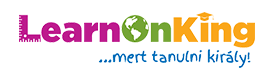 38
Készítette: LearnOnKing - Zoltai Kinga
[Speaker Notes: Lezárás. Megköszönni a figyelmet, jelezni a hallgatóságnak a kérdések feltevésének lehetőségét.]